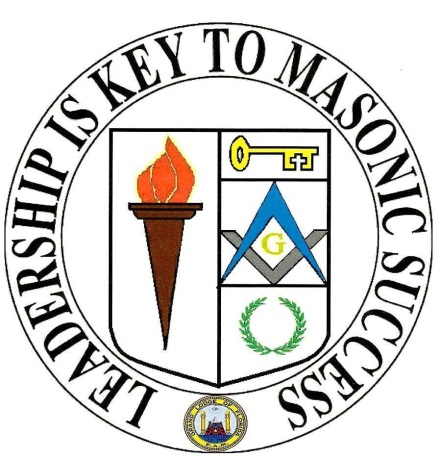 Masonic Leadership Training
5. Running Your Lodge
Planning
There is no better way to prepare for your year than by planning your year. Taking the time to organize and be ready to take the helm and govern the lodge forward. Selecting you officers, you committees and making that plan should be first and foremost in the process.
Putting Your Team Together
Share with them your vision for the ensuing year
Ask for their assistance
Be excited
Be optimistic
Set an example with a Positive Mental Attitude
Communicate your expectations
Support/Stand by your officers
Committees
The Worshipful Master is responsible for appointing the members of the Committees when those members are not specified by the Digest of Masonic Law. 

Seven committees are required by the Digest (Chapter 24.05, Section 10.01) Finance, Vigilance, Petitions, Masonic Education, Board of Relief, Charity and Lodge Property

Each Lodge may have additional committees specific to the needs of their lodge, ones above and beyond those 7, a few examples:

 Billboard/Sign Committee, Membership Development
 Breakfast Committee, Rental Committee, Child ID
Meetings Suggested Order Of Business
You will find this suggested order of Business in the Blue Monitor on Page 19

Flag Ceremony (before opening the Lodge) Optional 
Reading minutes for information and final adoption
Report of the Master on the business before the Lodge
Reports of sickness and distress
Reports of petitions filed with the Secretary
Reference of petitions to the Committees
Balloting
Reports on Special Committees
Unfinished Business
General business and work
Reading of Minutes for approval before closing.
Lodge Meeting
Punctuality is important, start on time. Plan and keep to the meetings agenda which provides the Craft with an expectation of consistency.

The General rule of thumb for Lodge Meetings
One-third time for Lodge Business
One-third time for fellowship and refreshment
One-third time for a program (Masonic Education, guest speaker, etc)
Some Lodges plan degrees, awards and special events one night and general business the other (except those items that are required to be done at every meeting)
Lodge Meetings
Additional information:
During the Flag Ceremony,  Pledge and Prayer, is a great time for the public, candidates and non Master Masons so see how we conduct ourselves in our lodge rooms, to participate in a “Lodge of Discussion”, the public presentation of 25, 40 and 50 year awards (excluding Grand Honors) and guest speakers at the Will and Pleasure of the Worshipful Master
During the meeting other business that is usually conducted at the discretion of the Worshipful Master (optional) . 
New and Old business of the Lodge & Good of the Order

Mandatory Business of every stated Communication 
and must be recorded in the minutes:  

All correspondence from Grand Lodge 
Some type of Masonic Education (History, Ritual, Digest) 
Some type of Charity (Lodge Donations, Receipt of Donations, Charitable Works now or future endeavors)
Officers Meetings
Hold planning sessions with the Officers (Officer’smeetings)

These Officers meetings should be held quarterly, however, Lodges have been known to hold them monthly, even weekly.  These should be done to identify future events such as:
- Community events
- Special dinners
- Lodge/District/Zone/Grand Lodge events/training 
- Lodge Maintenance
- Masonic youth
- Any item that may require coordination and benefit your Officers, so they can start working with the Craft and have information of value to report to the Lodge through Committee Reports
Degree Work
Master’s Duties during a Degree
The WM, when present in the Lodge, may act through any Brother whose assistance or skills he may desire, thus making those acts his acts. The Worshipful Master is responsible for all work however, the Brother sitting in the East is in charge during the Degree. 
 If possible, pre fill stations to give Brethren time to review their parts If a visiting Brother is to have a part in the Degree,  ensure he is proficient for that part
Prompting During a Degree should never be done unsolicited and whomever is in the East should choose his prompter prior to the degree. 
District Instructor, if present should be asked
Advancement
Every Brother eligible to vote can hold an office. (Exception: the Tyler does not have to be a member of said lodge. He must be a member of some lodge though) 

A normal line of progression ensures that the Brothers have the maximum experience needed to fulfill the duties of their Office and every Officer has the potential of serving his Lodge as Worshipful Master.

The Lodge Officers should be trained in the Ritual for the next chair well ahead of installation. This can be accomplished with regular Lodge practices, study at Zone Open Books or hosting a Lodge or District School of Instruction with the DI in attendance.
Trestle Board
Communications are vital to a successful Lodge.  It may be the only contact Brothers have with the Lodges

The trestle board projects the Lodge’s image to all members and non-members alike

It’s now your Trestle Board for the year
-Does it look and say what you want it to
-Is it readable and well laid out (pictures, articles, etc.)
-Reminder: The Worshipful Master is to write his own words.

Plan and time your articles early as to give due notice to your membership on upcoming events throughout your community and other Masonic activities.
Trestle Board Ideas
Annual Plan for the year in First article
Future important events, to give time for Brethren to plan
Recognitions of Masons and Masonic Youth
Masonic Education and Workshops
Time based events (Independence Day, voting day, etc.)
Community Events
Allied and Appendant Body Events
Additional articles (Wardens and Committees)
Remember, there are many ways to get the word out to the Brethren, use what works best for your Lodge and evaluate annually.
(Facebook, Twitter, Email, Webpages, etc.)
Questions Or Suggestions?
Closing
Make sure to get your Completion Record Signed and Dated

Thanks for Attending!!